Рог,  звезда, дорога, песня, 
поле, соловей.
Слова обыденные:
Слова о нежном о 
красивом:
Звезда,
песня,
соловей.
Поле,
дорога,
рог.
ВЕСЕННИЙ ВЕЧЕР 
Тихо струится река серебристаяВ царстве вечернем зеленой весны.Солнце садится за горы лесистые,Рог золотой выплывает луны.
 
Запад подернулся лентою розовой,Пахарь вернулся в избушку с полей,И за дорогою в чаще березовойПесню любви затянул соловей
. 
Слушает ласково песни глубокиеС запада розовой лентой заря.С нежностью смотрит на звезды далекиеИ улыбается небу земля.
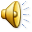 Художественное 
богатство пейзажа в лирике С.А. Есенина.
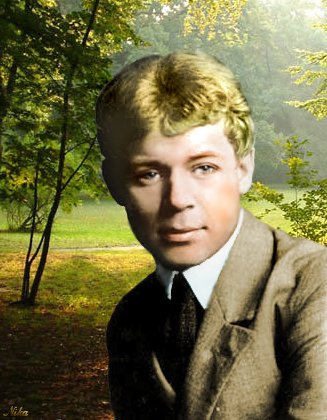 Отправимся  в путешествие по мастерской С.А. Есенина:
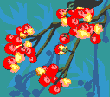 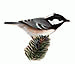 Запахи
звуки
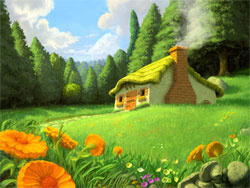 Краски
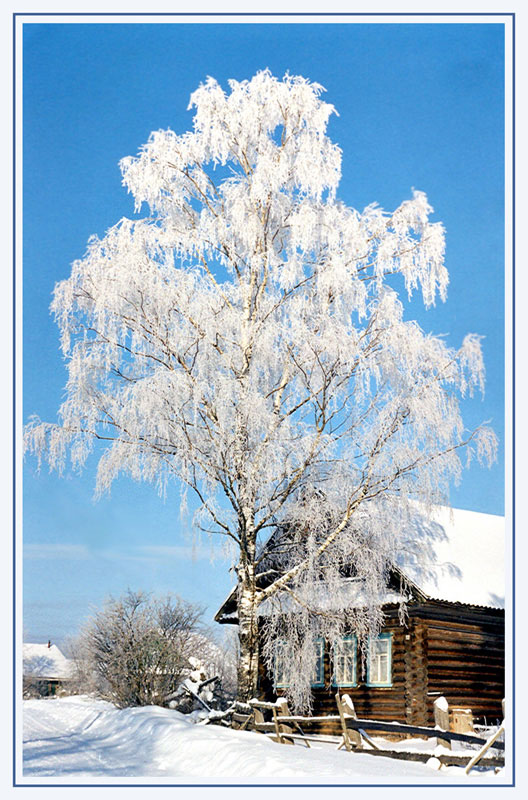 В
    
к
Р
А
С
К
А
х
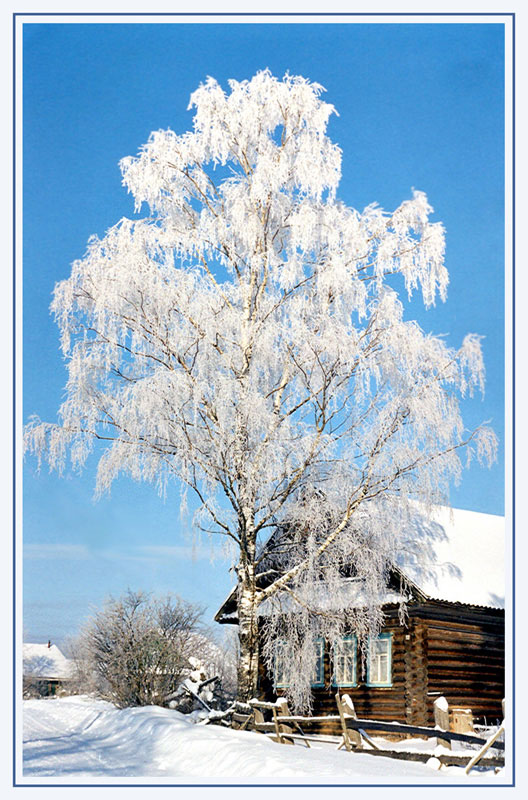 В красках:
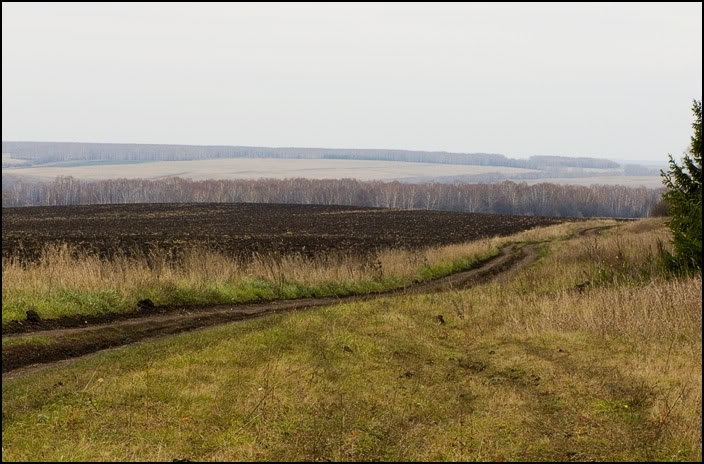 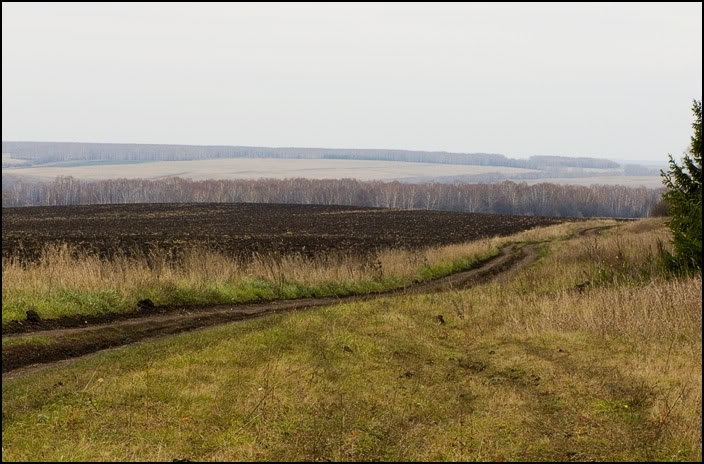 В красках:
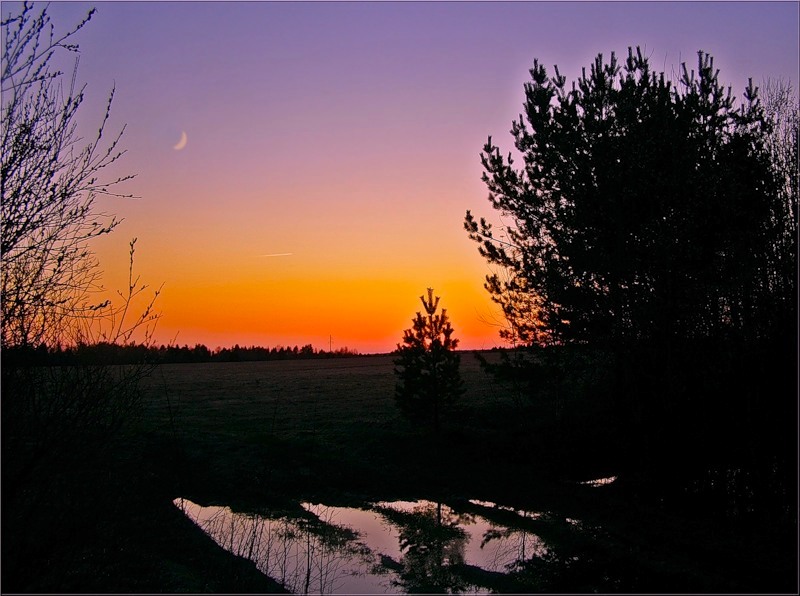 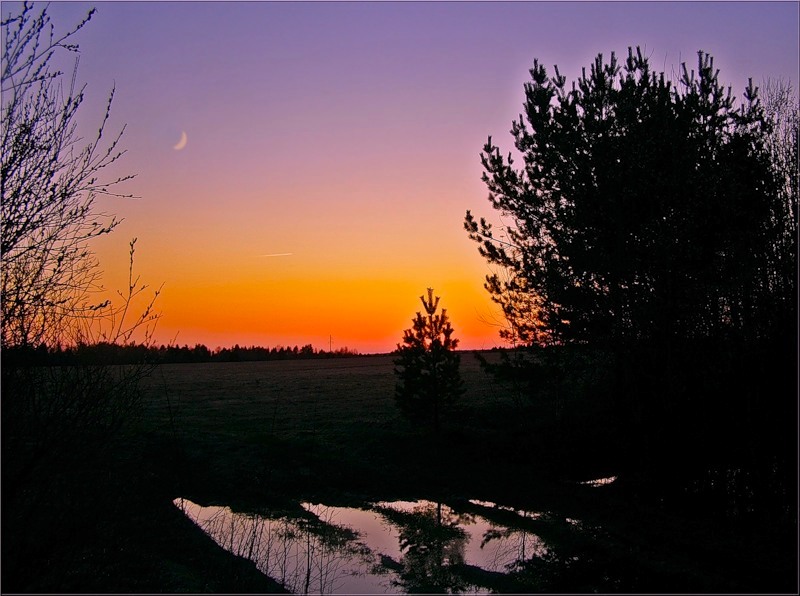 Отправимся  в путешествие по мастерской С.А. Есенина:
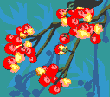 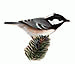 Запахи
звуки
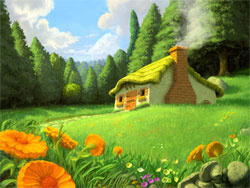 Краски
В звуках:
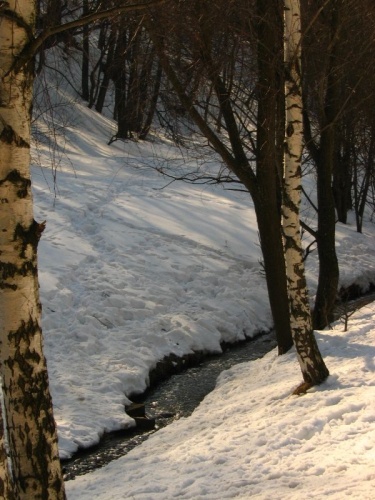 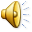 В    Звуках:
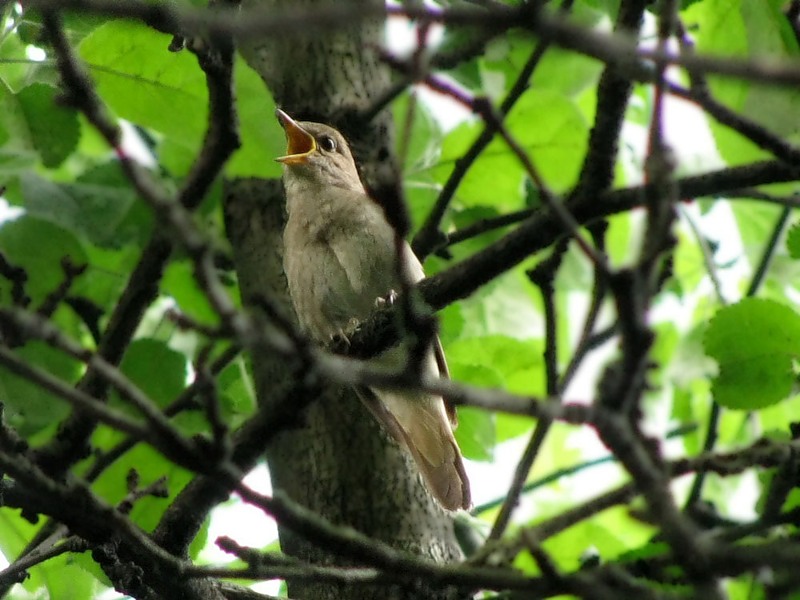 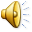 В  звуках:
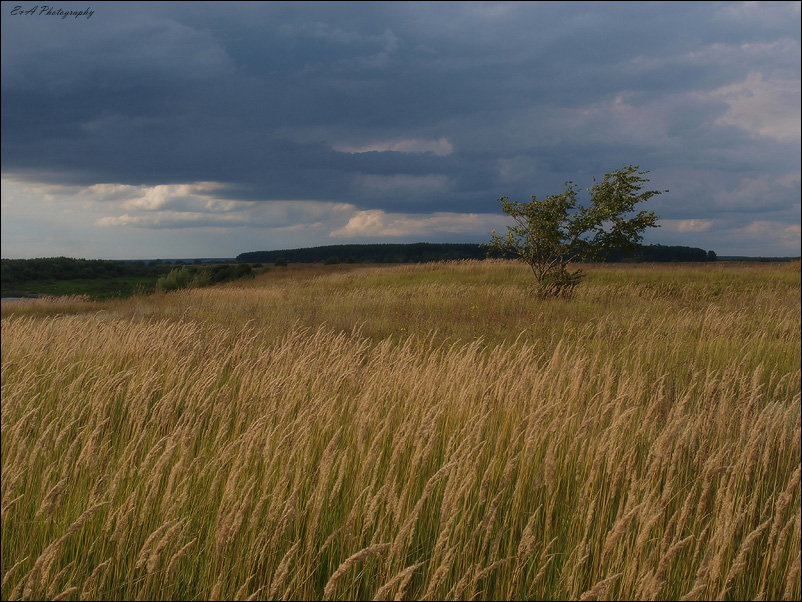 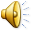 Изобразительно-выразительные средства
Метафора
Эпитет
Переносное  значение слова, уподобление одного  предмета или
явления  по сходству  или контрасту.
.
Изобразительно-выразительные средства
Метафора
Эпитет
Определение, придающее выражению  образность   и  эмоциональность, 
подчеркивающее один из признаков   предмета или  одно  из впечатлений 
 о предмете.
Изобразительно-выразительные средства
метафора
эпитет
Река серебристая,
в царстве вечернем,
рог золотой,
звёзды далёкие,
песни глубокие, 
розовая лента.
Изобразительно-выразительные средства
метафора
эпитет
Рог  луны,
запад подёрнулся    лентою,
слушает ласково  песни.
Отправимся  в путешествие по мастерской С.А. Есенина:
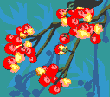 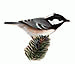 Запахи
звуки
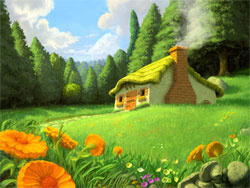 Краски
В запахах:
ВЕСЕННИЙ ВЕЧЕР 
Тихо струится река серебристаяВ царстве вечернем зеленой весны.Солнце садится за горы лесистые,Рог золотой выплывает луны.
 
Запад подернулся лентою розовой,Пахарь вернулся в избушку с полей,И за дорогою в чаще березовойПесню любви затянул соловей
. 
Слушает ласково песни глубокиеС запада розовой лентой заря.С нежностью смотрит на звезды далекиеИ улыбается небу земля.